Почти все любят пиццу. Робот-повар может приготовить ее практически самостоятельно! 
Теперь не нужно долго стоять на кухне и прилагать усилия, достаточно положить тесто и продукты для начинки в робота и нажать на кнопку. 
Робот раскатает тесто, добавит соус и начинку, натрет сыр и известит человека о готовности звуковым сигналом. 
Останется только положить пиццу в духовку!
РОБОТ - ПОВАР
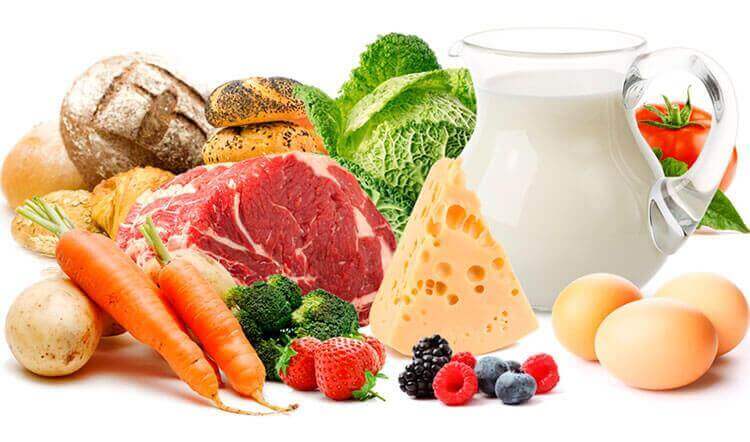 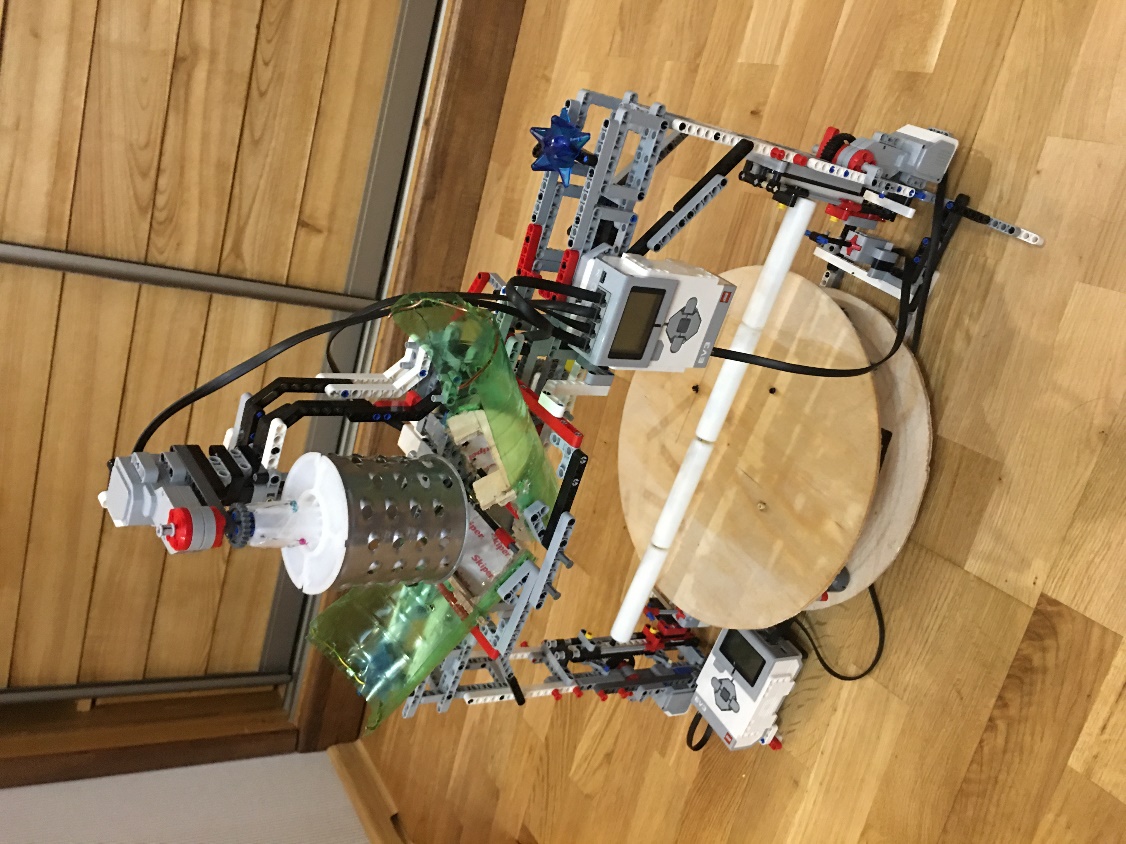 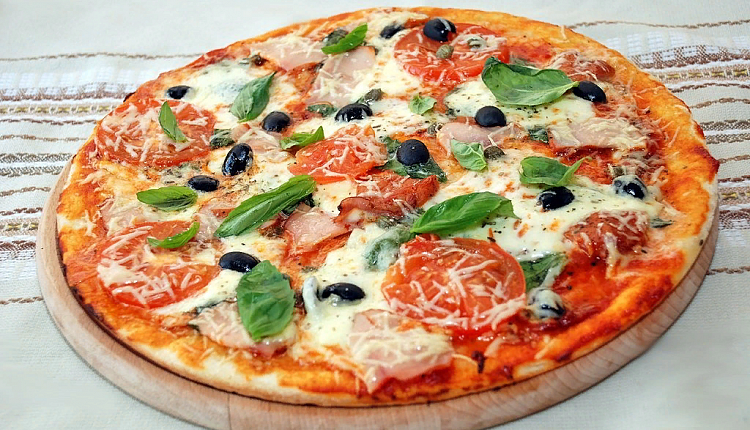 Подготовил Андрей Гордун, 8–Г класс МБОУ ОКЛ им. Георгия Берегового
Робот-повар – незаменимый помощник
Вкусная пицца за пару минут!
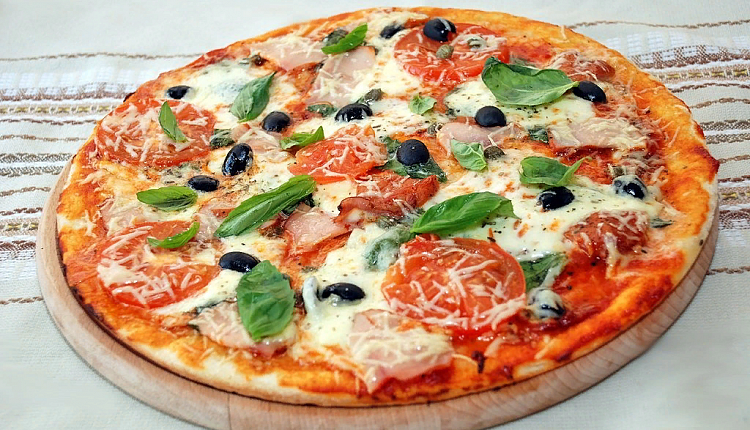